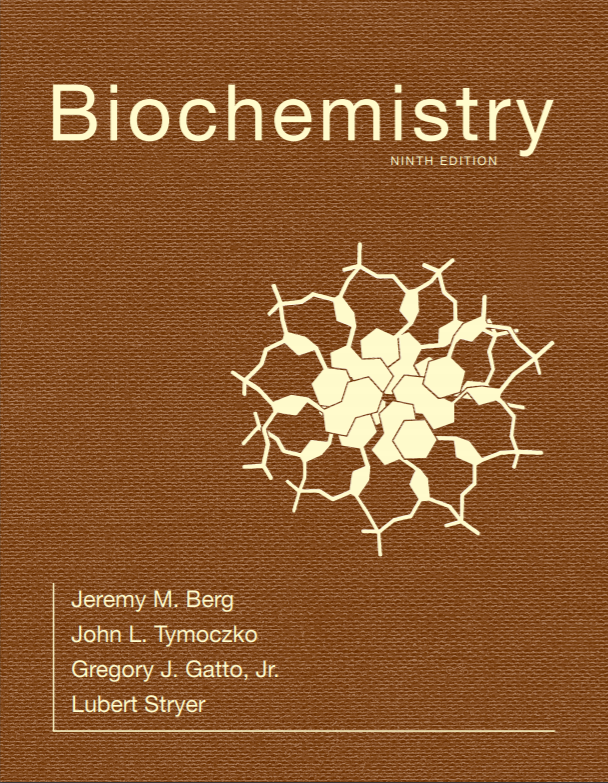 Chapter 36
Molecular Motors
© 2019 W. H. Freeman and Company
[Speaker Notes: Corresponding Chapters: 1, 2, 8, 9, 10]
CHAPTER 36Molecular Motors
[Speaker Notes: The impressive muscles of the horse, like the muscles of all animals, are powered by the molecular-motor protein myosin. A part of myosin moves dramatically (as shown above) in response to ATP binding, hydrolysis, and product release, propelling myosin along an actin filament. This molecular movement is translated into movement of the entire animal, vividly depicted in da Vinci’s rearing horse. [(Left) A rearing horse, c.1503–04 (pen & ink and chalk on paper)/Vinci, Leonardo da (1452–1519)/ROYAL COLLECTION/Royal Collection Trust © Her Majesty Queen Elizabeth II, 2017/Bridgeman Images.]]
Ch.36 Learning Objectives
By the end of this chapter, you should be able to:
Discuss the general features of molecular motors that convert chemical energy into mechanical energy.
Describe the roles of P-loop NTPase domains in molecular motor proteins.
Describe the structures of actin filaments and microtubules.
Discuss the steps in the hydrolysis of ATP by myosin and how these steps are coupled to the binding and unbinding of actin, promoting mechanical motion.
Compare and contrast how kinesin and dynein enable molecular motion.
Discuss the basis for bacterial motion due to flagella driven by proton-gradient-powered molecular motors.
Ch.36 Outline
36.1 Most Molecular-Motor Proteins Are Members of the P-Loop NTPase Superfamily
36.2 Myosins Move Along Actin Filaments
36.3 Kinesin and Dynein Move Along Microtubules
36.4 A Rotary Motor Drives Bacterial Motion
Molecular Motors
Motion depends on the interplay of molecular motor proteins and the cytoskeleton.
Actin and microtubules are the cytoskeletal proteins upon which movement occurs.
Molecular motors use the hydrolysis of ATP to power motion.
Motion Within Cells
[Speaker Notes: FIGURE 36.1 Motion within cells. This high-voltage electron micrograph shows the mitotic apparatus in a metaphase mammalian cell. The large cylindrical objects are chromosomes, and the threadlike structures stretched across the center are microtubules, key components of the skeleton. Microtubules serve as tracks for the molecular motors that move chromosomes. Many processes, including chromosome segregation in mitosis, depend on the action of molecular-motor proteins. [Courtesy of Dr. J. R. McIntosh.]]
Section 36.1 Most Molecular-Motor Proteins Are Members of the P-Loop NTPase Superfamily
Myosin consists of two copies each of a heavy chain, an essential light chain, and a regulatory light chain. Myosin moves along the protein actin.
Kinesins, which have multiple transport roles, consist of dimers of two proteins.
Dyneins power cilia and flagella as well as other movement in the cell.
Molecular Motors are Generally Oligomeric Proteins with an ATPase Core and an Extended Structure
Myosin is a two-headed structure linked to a long coiled-coil stalk, with the ATPase activity located in the head domain.
Controlled proteolysis of myosin yields fragments called S1, S2, heavy meromyosin (HMM) and light meromyosin (LMM).
An α helix component of S1 binds the essential and regulatory light chains.
Conventional kinesin (kinesin 1) is also a dimer with two-head domains linked to a long coiled-coil. At the opposite end from the head domains are cargo-binding domains, which also bind to light chains.
Dynein, a member of the AAA subfamily of ATPases, has a head domain composed of six P-loop NTPase domains.
Myosin Dissection
[Speaker Notes: FIGURE 36.2 Myosin dissection. Treatment of muscle myosin with proteases forms stable fragments, including subfragments S1 and S2 and light meromyosin. Each S1 fragment includes a head (shown in yellow or purple) from the heavy chain and one copy of each light chain (shown in blue and orange).]
Myosin Structure at High Resolution
[Speaker Notes: FIGURE 36.3 Myosin structure at high resolution. The structure of the S1 fragment from muscle myosin reveals the presence of a P-loop NTPase domain (shaded in purple). Notice that an α helix extending from this domain is the binding site for the two light chains. [Drawn from 1DFL.pdb.]]
Myosin Light Chains
[Speaker Notes: FIGURE 36.4 Myosin light chains. The structures of the essential and regulatory light chains of muscle myosin are compared with the structure of calmodulin. Notice the similarities in the structures that allow each of these homologous proteins to bind an α helix (not shown) by wrapping around it. [Drawn from 1DFL.pdb and 1CM1.pdb.]]
Myosin Two-stranded Coiled Coil
[Speaker Notes: FIGURE 36.5 Myosin two-stranded coiled coil. The two α helices form left-handed supercoiled structures that spiral around each other. Such structures are stabilized by hydrophobic residues at the contact points between the two helices. [Drawn from 2TMA.pdb.]]
Structure of Kinesin
[Speaker Notes: FIGURE 36.6 Structure of kinesin. The elongated structure has the head domains at one end and the cargo-binding domains at the other, linked by a long coiled-coil region.]
Structure of Head Domain of Kinesin at High Resolution
[Speaker Notes: FIGURE 36.7 Structure of head domain of kinesin at high resolution. Notice that the head domain of kinesin has the structure of a P-loop NTPase core (indicated by purple shading). [Drawn from 1I6I.pdb.]]
Dynein Structure
[Speaker Notes: FIGURE 36.8 Dynein structure. The overall structure of dynein.]
ATP Binding and Hydrolysis Induce Changes in the Conformation and Binding Affinity of Motor Proteins
Structures of the S1 fragment of myosin have been determined, including a complex bound to ADP and vanadate (VO43−), which is an analog of the ATP-hydrolysis transition state.
An α helix component of the S1 fragment (the lever arm) binds the light chains. The lever arm rotates 90 degrees upon ATP hydrolysis.
Two regions near the nucleotide-binding site, termed switch I and switch II, change shape upon ATP hydrolysis. These changes are transmitted to the relay helix that in turn reorients the lever arm.
Analogous changes occur in kinesin. A structural component called the neck linker functions similarly to the lever arm of myosin.
Lever-arm Motion
[Speaker Notes: FIGURE 36.9 Lever-arm motion. Two forms of the S1 fragment of scallop-muscle myosin. Notice the dramatic conformational changes when the identity of the bound nucleotide changes from the ADP–VO43− complex (A) to the nucleotide-free form (B) or vice versa, including a nearly 90-degree reorientation of the lever arm. [Drawn from 1DFL.pdb and 1SR6.pdb.]]
Relay Helix
[Speaker Notes: FIGURE 36.10 Relay helix. A superposition of key elements in two forms of scallop myosin reveals the structural changes that are transmitted by the relay helix from the switch I and switch II loops to the base of the lever arm. Notice that the switch I and switch II loops interact with VO43− in the position that would be occupied by the γ-phosphoryl group of ATP. The structure of the myosin–ADP–VO43− complex is shown in lighter colors. [Drawn from 1DFL.pdb and 1SR6.pdb.]]
Neck Linker
[Speaker Notes: FIGURE 36.11 Neck linker. A comparison of the structures of α kinesin bound to ADP and bound to an ATP analog. Notice that the neck linker (orange), which connects the head domain to the remainder of the kinesin molecule, is bound to the head domain in the presence of the ATP analog but is free in the presence of ADP only. [Drawn from 1I6I.pdb and 1I5S.pdb.]]
Section 36.2 Myosins Move Along Actin Filaments
Actin is a polar, self-assembling, dynamic polymer.
An actin monomer consists of four domains that surround a nucleotide-binding site.
Actin monomers (G-actin) coalesce to form actin filaments (F-actin), which resemble a two-stranded cable.
One end of the filament is called the barbed (plus) end, and the other is the pointed (minus) end.
Actin filaments self-assemble, although the initial interaction of G-actin is unfavorable. Arp2/3 is a protein complex that assists in the formation of filaments.
Actin Structure
[Speaker Notes: FIGURE 36.12 Actin structure. (Left) Schematic view of actin monomers (one in blue) of an actin filament. (Right) The domains in the four-domain structure of an actin monomer are identified by different shades of blue. Notice the nucleotide-binding site at the center of the structure. [Drawn from 1J6Z.pdb.]]
Actin is a Polar, Self-assembling, Dynamic Polymer
An actin filament (An) can bind another monomer (A) to form An+1.
Polymerization will proceed until [A] = Kd, which is called the critical concentration.
The critical concentration of actin–ATP is lower than that for actin-ADP. Thus, actin–ATP polymerizes more rapidly than actin-ADP.
Myosin Head Domains Bind to Actin Filaments
Myosin S1 binds to actin in the absence of ATP to form decorated actin.
The conformation of the myosin head domain changes in the presence of actin to increase the interaction with the actin filament.
The Structure of Myosin Bound to Actin
[Speaker Notes: FIGURE 36.13 The structure of myosin bound to actin. (A) The gray surface represents the structure observed by cryo-electron microscopy, with the green space-filling model representing one actin subunit. The ribbon diagram shows the structure of the S1 fragment of myosin docked into the cryo-electron microscopic structure. Notice that some of the myosin structure lies outside the gray surface. (B) The structure after the myosin S1 fragment has been allowed to adjust to more closely match the structure observed by cryo-electron microscopy. Notice that the myosin structure now more closely matches the gray surface. [M. Lorenz and K. Holmes. PNAS  2010 (107) 12529–12534. Copyright 2010 National Academy of Sciences.]  AU: Credit differs from that in the chapter. OK?]
Motions of Single Motor Proteins can be Directly Observed
Single myosin molecules can be observed moving along an actin filament with an optical trap.
Individual myosin heads bind the filament and undergo a conformational change called the power stroke that pulls the actin filament.
Watching a Single Motor Protein in Action
[Speaker Notes: FIGURE 36.14 Watching a single motor protein in action. (A) An actin filament (blue) is placed above a heavy meromyosin (HMM) fragment (yellow) that projects from a bead on a glass slide. A bead attached to each end of the actin filament is held in an optical trap produced by a focused, intense infrared laser beam (orange). The position of these beads can be measured with nanometer precision. (B) Recording of the displacement of an actin filament due to a myosin derivative attached to a bead, influenced by the addition of ATP. Note the fairly uniform step sizes that are observed. [(A) Information from J. T. Finer, R. M. Simmons, and J. A. Spudich, Nature 368:113–119, 1994. (B) Data from R. S. Rock, M. Rief, A. D. Metra, and J. A. Spudich, Methods 22:378–381, 2000.]]
Phosphate Release Triggers the Myosin Power Stroke
When myosin binds ATP, it dissociates from the actin filament.
The ATP is hydrolyzed, which allows the myosin to bind to the filament.
The release of Pi results in the power stroke with the movement of actin relative to myosin.
The release of ADP allows another reaction cycle.
Myosin Motion Along Actin
[Speaker Notes: FIGURE 36.15 Myosin motion along actin. A myosin head (yellow) in the apo form is bound to an actin filament (blue). The binding of ATP (1) results in the release of myosin from actin. The reversible hydrolysis of ATP bound to myosin (2) can result in the reorientation of the lever arm. With ATP hydrolyzed but still bound to actin, myosin can bind actin (3). The release of Pi (4) results in the reorientation of the lever arm and the concomitant motion of actin relative to myosin. The release of ADP (5) completes the cycle.]
Muscle is a Complex of Myosin and Actin
A muscle cell contains many myofibrils. The sarcomere is the functional unit of the myofibril.
The thick filaments consist of myosin molecules organized in bipolar structures with the head groups protruding at both ends.
Thin filaments consist of actin, tropomyosin, and the troponin complex.
Muscle contraction occurs with the sliding of the thin filaments along the thick filaments.
Tropomyosin and the troponin complex regulate the sliding in response to nerve impulses.
Sarcomere
[Speaker Notes: FIGURE 36.16 Sarcomere. (A) Structure of muscle cell and myofibril containing sarcomeres. (B) Electron micrograph of a longitudinal section of a skeletal-muscle myofibril showing a single sarcomere. (C) Schematic representation of the sarcomere corresponding to the regions in the micrograph. [(B) Courtesy of Dr. Hugh Huxley.]]
Sliding-filament Model
[Speaker Notes: FIGURE 36.17 Sliding-filament model. Muscle contraction depends on the motion of thin filaments (blue) relative to thick filaments (red). [Information from H. E. Huxley. The mechanism of muscular contraction. Copyright © 1965 by Scientific American, Inc. All rights reserved.]]
Thick Filament
[Speaker Notes: FIGURE 36.18 Thick filament. (A) An electron micrograph of a reconstituted thick filament reveals the presence of myosin head domains at each end and a relatively narrow central region. A schematic view below shows how myosin molecules come together to form the thick filament. (B) A diagram showing the interaction of thick and thin filaments in skeletal-muscle contraction. [(A, top) Courtesy of Dr. Hugh Huxley.]]
The Length of the Lever Arm Determines Motor Velocity
The lever arm of myosin amplifies structural changes that occur at the nucleotide binding site.
Sliding velocity increases with the length of the lever arm (since a longer lever arm can possess more light-chain binding sites).
Myosin Lever-arm Length
[Speaker Notes: FIGURE 36.19 Myosin lever-arm length. Examination of the rates of actin movement supported by a set of myosin mutants with different numbers of light-chain binding sites revealed a linear relation; the greater the number of light-chain binding sites (and, hence, the longer the lever arm), the faster the sliding velocity. [Data from T. Q. P. Uyeda, P. D. Abramson, and J. A. Spudich, Proc. Natl. Acad. Sci. U.S.A. 93:4459–4464, 1996.]]
Section 36.3 Kinesin and Dynein Move Along Microtubules
Microtubules serve as tracks for the motor proteins kinesin and dynein.
Kinesins move cargo, such as organelles, along the microtubules.
Dyneins slide microtubules along one another and account for the movement of cilia and flagella.
Mutations in a particular kinesin (KIF 1β) cause a common peripheral neuropathy called Charcot-Marie-Tooth disease.
Mutations in other kinesin genes have been linked to human spastic paraplegia.
Microtubules are Hollow Cylindrical Polymers (1/2)
Microtubules are built from α- and β-tubulin subunits that are assembled as a helical array of alternating tubulin types to form a hollow cylinder.
The minus end of the microtubule is anchored near the center of the cell, whereas the plus end extends toward the cell surface.
Flagella are powered by bundles of tubulin called axonemes, in which the microtubules are arranged in a 9 + 2 array (i.e., nine pairs surrounding two singlets).
Microtubules are Hollow Cylindrical Polymers (2/2)
Microtubules are dynamic structures, and the tubulin components bind and hydrolyze GTP.
GTP-tubulins have a lower critical concentration than GDP-tubulins.
Microtubules spontaneously lengthen and shorten (they possess dynamic instability).
Dynamic instability arises from the random fluctuations in the number of GTP- and GDP-tubulin subunits at the plus end of the polymer.
α- and β-Tubulins have similar structures and are members of the P-loop NTPase family.
Microtubule Structure
[Speaker Notes: FIGURE 36.20 Microtubule structure. Schematic views of the helical structure of a microtubule. α-Tubulin is shown in dark red and β-tubulin in light red. (A) Top view. (B) Side view.]
Microtubule Arrangement: A 9 + 2 Array
[Speaker Notes: FIGURE 36.21 Microtubule arrangement. Electron micrograph of a cross section of a flagellar axoneme shows nine microtubule doublets surrounding two singlets. [Courtesy of Dr. Joel Rosenbaum.]]
Tubulin
[Speaker Notes: FIGURE 36.22 Tubulin. Microtubules can be viewed as an assembly of α-tubulin–β-tubulin dimers. The structures of α-tubulin and β-tubulin are quite similar. Notice that each includes a P-loop NTPase domain (shown in purple) and a bound guanine nucleotide. [Drawn from 1JFF.pdb.]]
The Continual Lengthening and Shortening of Microtubules is Essential to Their Role in Cell Division
Taxol, which binds to and stabilizes the polymerized form of microtubules, interferes with cell proliferation and is used to treat cancer.
Kinesin Motion is Highly Processive
Kinesins are motor proteins that move along microtubules in a highly processive, stepwise manner.
Binding of ATP to one of the heads of the kinesin molecules causes it to bind the microtubule tightly.
Binding of ATP also causes structural changes that move the second head ahead of the bound head toward the plus end.
The first head hydrolyzes ATP, releasing its hold on the microtubules, and the second binds ATP and the microtubules.
The cycle is repeated as the kinesin “walks” hand over hand along the microtubule.
Monitoring Movements Mediated by Kinesin
[Speaker Notes: FIGURE 36.23 Monitoring movements mediated by kinesin. (A) The movement of beads or vesicles, carried by individual kinesin dimers along a microtubule, can be directly observed. (B) A trace shows the displacement of a bead carried by a kinesin molecule. Multiple steps are taken in the 6-s interval. The average step size is about 8 nm (80 Å). [(B) Data from K. Svoboda et al., Nature 365:721–727, 1993.]]
Kinesin Moving Along a Microtubule
[Speaker Notes: FIGURE 36.24 Kinesin moving along a microtubule. (1) One head of a two-headed kinesin molecule, initially with both heads in the ADP form, binds to a microtubule. (2) The release of ADP and the binding of ATP results in a conformational change that locks the head to the microtubule and pulls the neck linker (orange) to the head domain, throwing the second domain toward the plus end of the microtubule. (3) ATP undergoes hydrolysis while the second head interacts with the microtubule. (4) The exchange of ATP for ADP in the second head pulls the first head off the microtubule, releasing Pi and moving the first domain along the microtubule. (5) The cycle repeats, moving the kinesin dimer farther down the microtubule.]
Section 36.4 A Rotary Motor Drives Bacterial Motion
Bacterial rotary motors spin on a central axis rather than moving along a track.
Bacteria can rapidly change the direction of swimming.
Chemotaxis is the process of swimming toward useful compounds and away from harmful ones.
Bacteria Swim by Rotating Their Flagella
When flagella rotate in the counterclockwise direction, the individual flagella form a bundle that efficiently propels the bacterium.
Flagella are long polymers composed of the protein flagellin that associate into a helical structure with a hollow core.
Bacterial Flagella
[Speaker Notes: FIGURE 36.25 Bacterial flagella. Electron micrograph of Salmonella typhimurium shows flagella directed backwards, where they can form a bundle under appropriate circumstances. [Science Source.]  AU: Source differs slightly from what is shown in the chapter: [USDA/Science Source]. Please advise.]
Structure of Flagellin
[Speaker Notes: FIGURE 36.26 Structure of flagellin. A bacterial flagellum is a helical polymer of the protein flagellin. Notice that each subunit corresponds to a bent structure with a relatively flat surface facing the hollow core of the flagellum. [Drawn from 1IO1.pdb.]]
Proton Flow Drives Bacterial Flagellar Rotation (1/2)
The flagellar motor is a complex structure that is powered by a proton-motive force.
MotA–MotB pairs form a ring around the base of the flagellum. FliG, FliM, and FliN are components of the MS (membrane and supramembrane) ring.
A MotA–MotB pair and FliG, a component of the MS ring, are important for coupling proton flow with rotation.
Proton Flow Drives Bacterial Flagellar Rotation (2/2)
Proton flow is similar to that seen in ATP synthase.
MotA–MotB have two half-channels that are exposed to either side of the plasma membrane.
FliG is a rotating proton carrier that powers movement of the flagellum.
Flagellar Motor
[Speaker Notes: FIGURE 36.27 Flagellar motor. A schematic view of the flagellar motor, a complex structure containing as many as 40 distinct types of protein. The approximate positions of the proteins MotA and MotB (red), FliG (orange), FliN (yellow), and FliM (green) are shown.]
Flagellar Motor Components
[Speaker Notes: FIGURE 36.28 Flagellar motor components. Approximately 30 subunits of FliG assemble to form part of the MS ring. The ring is surrounded by approximately 11 structures consisting of MotA and MotB. Notice that the carboxyl-terminal domain of FliG includes a ridge lined with charged residues that may participate in proton transport. [Drawn from 1QC7.pdb.]]
Proton-transport-coupled Rotation of the Flagellum
[Speaker Notes: FIGURE 36.29 Proton-transport-coupled rotation of the flagellum. (A) MotA–MotB may form a structure having two half-channels. (B) One model for the mechanism of coupling rotation to a proton gradient requires protons to be taken up into the outer half-channel and transferred to the MS ring. The MS ring rotates in a counterclockwise direction, and the protons are released into the inner half-channel. The flagellum is linked to the MS ring and so the flagellum rotates as well.]
Bacterial Chemotaxis Depends on Reversal of the Direction of Flagellar Rotation (1/2)
Bacteria scan their environment by swimming in one direction for approximately a second, tumbling, and then swimming in a different direction.
Tumbling is caused by brief reversal in the direction of the flagellar motor.
Bacteria swim toward chemoattractants and away from chemorepellants in the process of chemotaxis.
Bacterial Chemotaxis Depends on Reversal of the Direction of Flagellar Rotation (2/2)
Receptors on the cell surface bind chemoattractants and chemorepellants.
If a receptor is unoccupied or bound to a repellant, the soluble protein CheY is phosphorylated, causing clockwise rotation.
Binding of an attractant leads to dephosphorylation of CheY, resulting in counterclockwise rotation.
Charting a Course
This projection of the track of an E. coli bacterium was obtained with a microscope that automatically follows bacterial motion in three dimensions. The points show the locations of the bacterium at 80-ms intervals.
[Speaker Notes: FIGURE 36.30 Charting a course. This projection of the track of an E. coli bacterium was obtained with a microscope that automatically follows bacterial motion in three dimensions. The points show the locations of the bacterium at 80-ms intervals. [Information from H. C. Berg, Nature 254:389–392, 1975.]]
Chemotaxis Signaling Pathway
[Speaker Notes: FIGURE 36.31 Chemotaxis signaling pathway. Receptors in the plasma membrane initiate a signaling pathway leading to the phosphorylation of the CheY protein. Phosphorylated CheY binds to the flagellar motor and favors clockwise rotation. When an attractant binds to the receptor, this pathway is blocked, and counterclockwise flagellar rotation and, hence, smooth swimming result. When a repellant binds, the pathway is stimulated, leading to an increased concentration of phosphorylated CheY and, hence, more-frequent clockwise rotation and tumbling.]
Myosin Motors Appear to Help Us Hear (1/2)
The human genome encodes >10 Myosin heavy chain isoforms; only some are involved in muscle contraction.
Individuals with deafness associated with Usher syndrome have been found to have myosin VIIa mutations.
Myosin VIIa protein expression studies revealed that it is particularly expressed in stereocilia (cells that are held to each other by sensitive “tip link” filaments and that serve a critical role in hearing).
Myosin Motors Appear to Help Us Hear (2/2)
It is now thought that perhaps Myosin VIIa attaches to the actin cytoskeleton within a stereocilium while the other end of these myosin molecules are connected to the tip link, perhaps through an additional adaptor.
The myosin motor can use its ATP hydrolysis-dependent motion to pull on the tip link filament and keep it under appropriate tension to allow sensitive detection of fine movements of the bundle of stereocilia.
Disruptions in protein expression can then cause deafness.